স্বাগতম
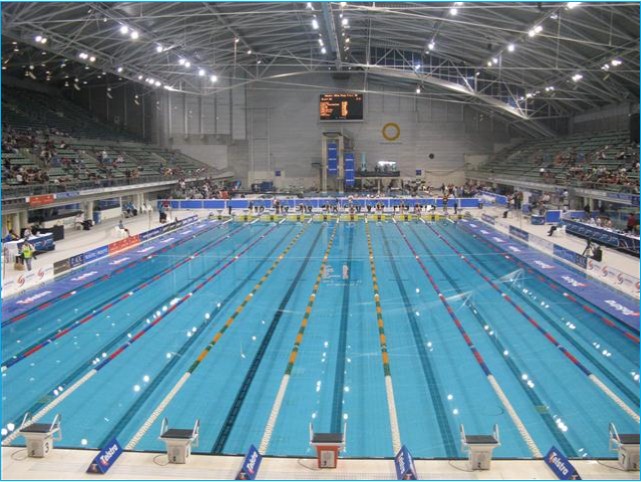 E-mail: mohdmusa302@gmail.com
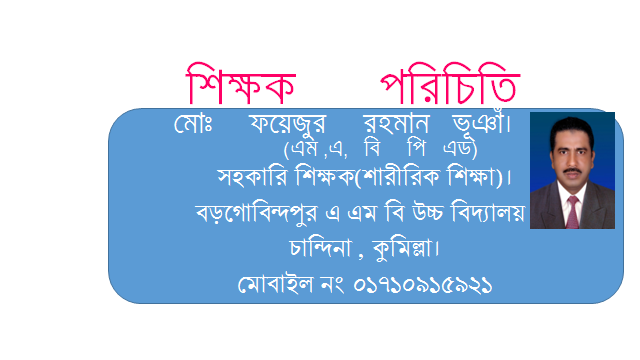 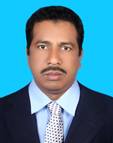 শ্রেণিঃ ৮ম 
বিষয়ঃ শারীরিক শিক্ষা ও স্বাস্থ্য
অধ্যায়ঃ ৫ম 
সময়ঃ ৫০ মিনিট
তারিখঃ06/11/2021
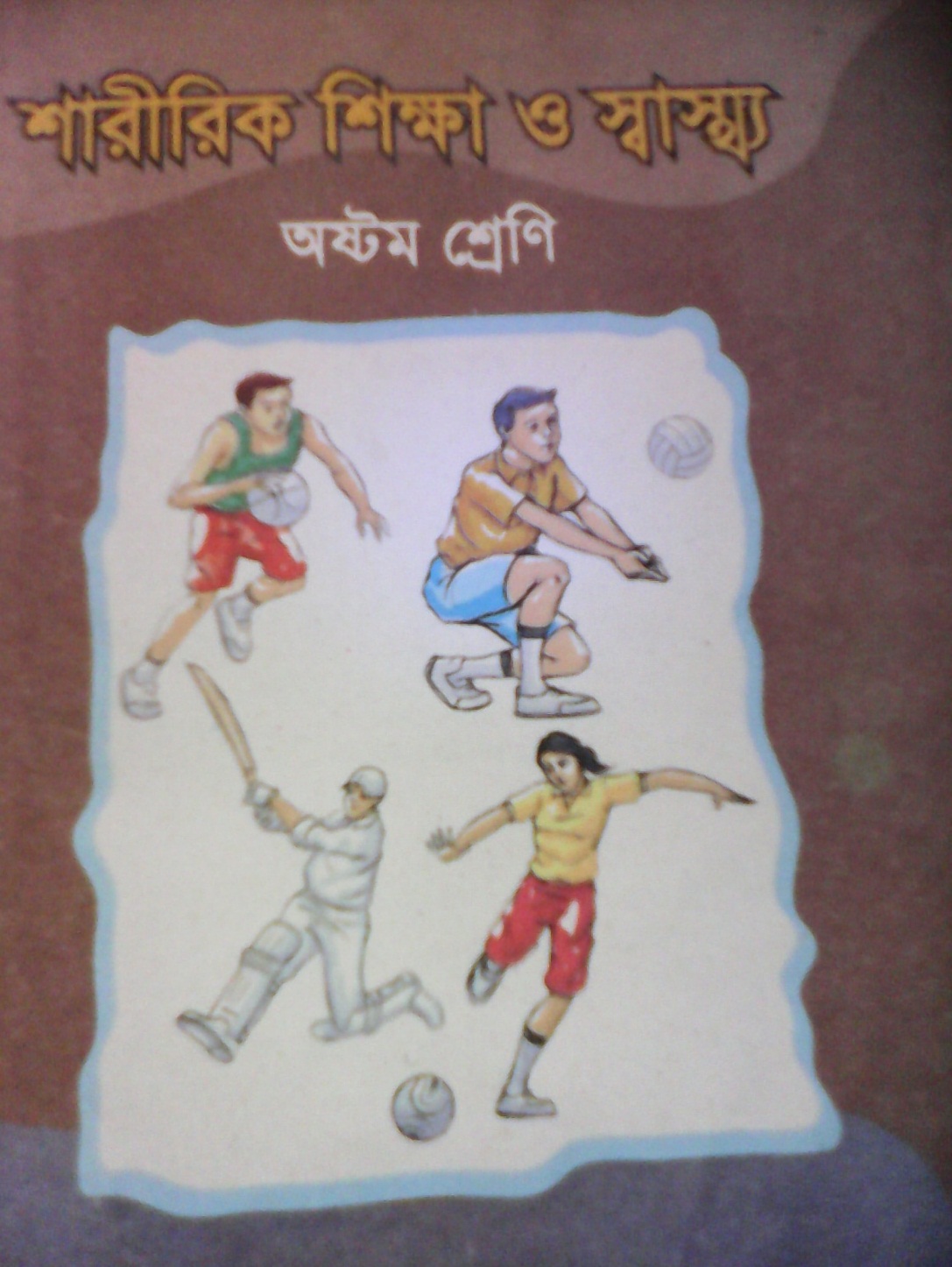 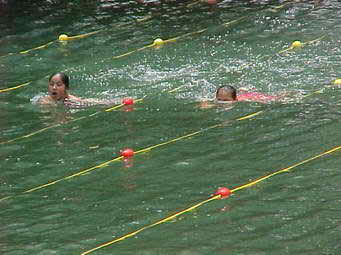 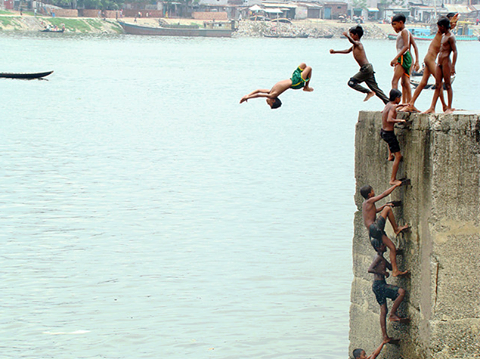 বালক/বালিকারা পানিতে কী করছে ?
আজকের পাঠঃ	সাঁতার
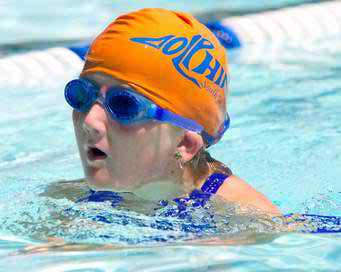 শিখনফল
এই পাঠ শেষে শিক্ষার্থীরা 

সাঁতার কী তা বলতে পারবে। 
 সাঁতার কত প্রকার ও কী কী তা উল্লেখ করতে পারবে।
প্রত্যেক প্রকার সাঁতারের নিয়মাবলি ব্যাখ্যা করতে পারবে। 
সঠিক নিয়মে বুক সাঁতার প্রদর্শন করতে পারবে।
সাঁতারের ইতিহাস
                      দেহের ভারসাম্য বজায় রেখে পানিতে ভেসে
               থাকাকেই সাঁতার বলে।
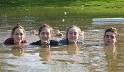 ইংরেজি সুইমিন শব্দ থেকে সুইমিং এসেছে। 
১৮৩৭ সালে লন্ডনে প্রথম ইংরেজরা প্রতিযোগিতামূলক
সাঁতার শুরু করে।
অলিম্পিকে ১৮৯৬ সালে পুরুষদের এবং ১৯১২ সালে
মহিলাদের সাঁতার অন্তর্ভূক্ত হয়।
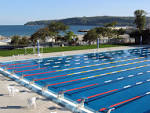 FINA
১৯০৮ সালে সাঁতারের আন্তর্জাতিক সংস্থা FINA (Federation International de Nation Amateur ) গঠিত হয়।
১৯৭২ সালে বাংলাদেশ সুইমিং ফেডারেশন (BSF) গঠিত হয়।
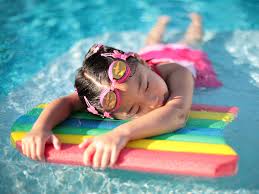 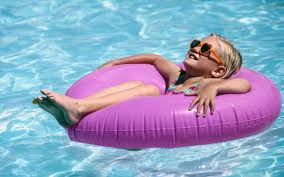 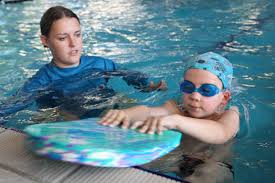 সাঁতার শেখার সহায়ক জিনিসপত্র  
       ১। ভাসমান কাঠ
       ২। ভাসমান বাঁশ
        ৩। জীবন রক্ষার জন্য বয়া
         ৪। মটরগাড়ীর চাকার  টিউব
       ৫। কলাগাছ
        ৬। শুকনো নারিকেল গাছ
প্রতিযোগিতামূলক সাঁতার ৪ প্রকার মুক্ত সাঁতার [Free style] চিৎ সাঁতার [Back stroke] বুক সাঁতার [Breast stroke] প্রজাপতি সাঁতার [Butter fly]
সুইমিং পুল
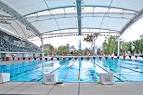 দৈর্ঘ্য ৫০ মিটার, প্রস্থ ২১ মিটার
পানির গভীরতা ১ মি ৮০ সে মি।
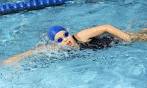 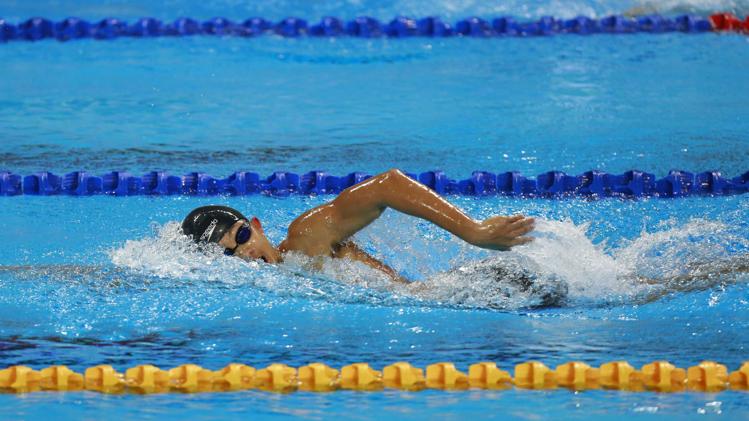 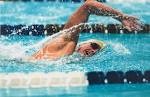 মুক্ত সাঁতার
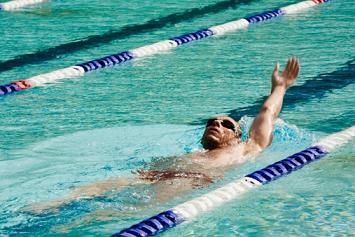 চিৎ সাঁতার
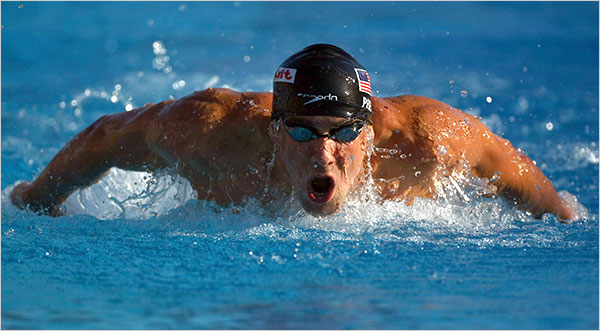 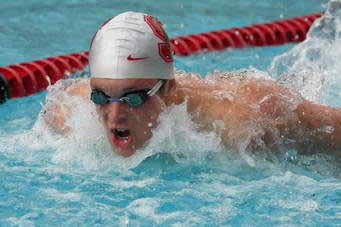 বুক সাঁতার
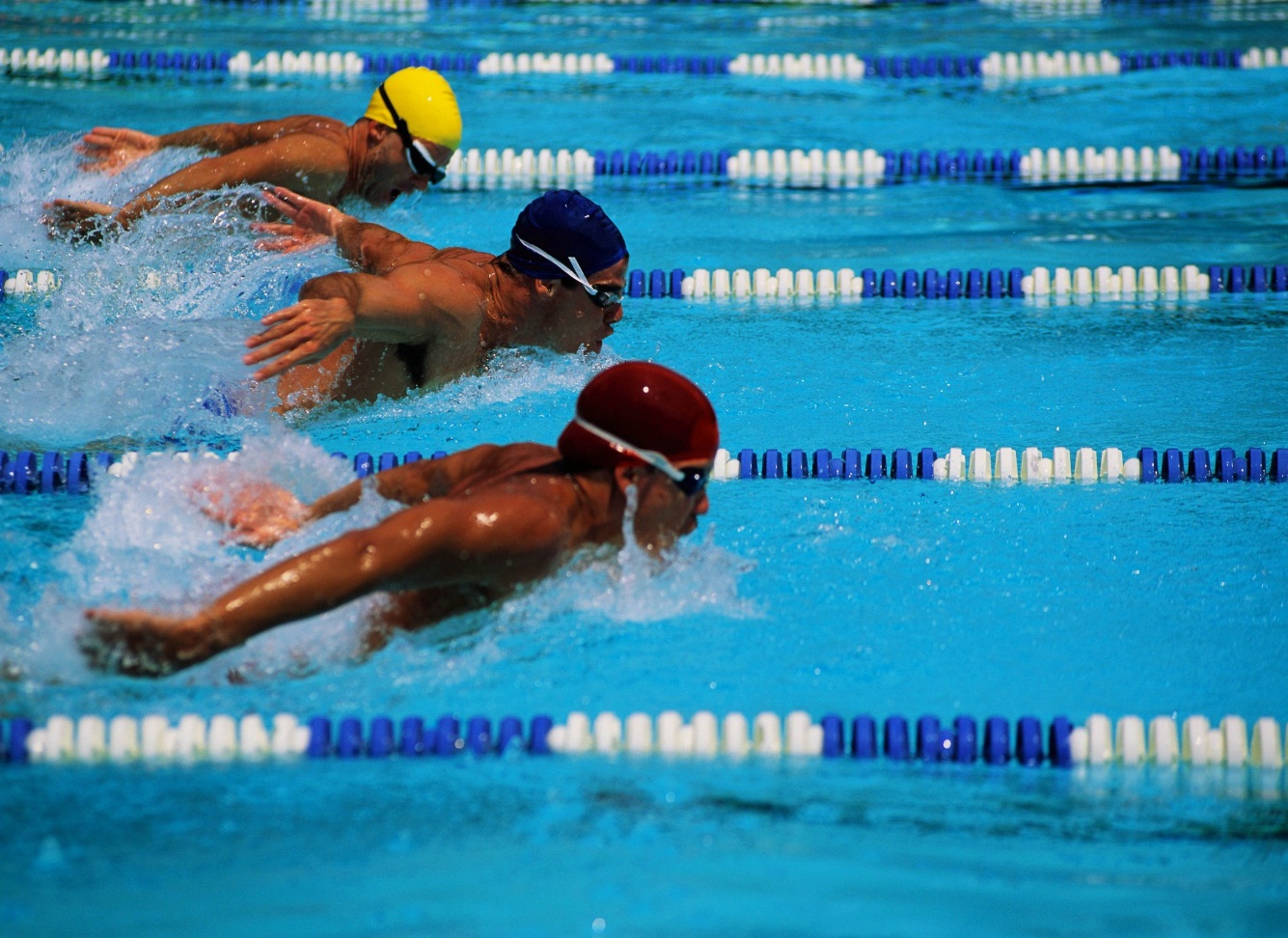 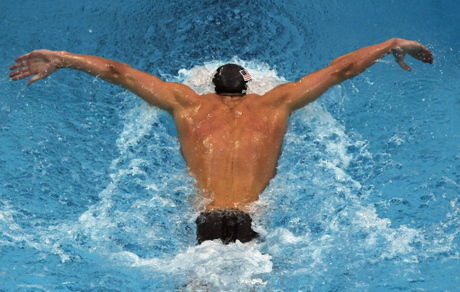 প্রজাপতি সাঁতার
১। প্রজাপতি সাঁতার আরম্ভ ব্লকে উঠে ঝাঁপ দিয়ে শুরু করতে হয়।
২। প্রজাপতি সাঁতার বুকের উপর ভর করে সাঁতার কাটতে হয়।
৩। লেন পরিবর্তন করা যাবেনা।
৪। পায়ের পাতা দিয়ে কিক মারতে হয়।
৫। প্রতি ষ্ট্রোকে নিঃশ্বাস না নিলেও চলবে।
৬।  হাত কোমরের পিছনে যেতে পারে।
৭।  টার্ণিয়ের সময় দুই হাত দিয়ে এক সাথে ওয়াল স্পর্শ করতে হয়।
৮।  সমাপ্তি রেখায় দুই হাত এক সাথে স্পর্শ করতে হবে।
প্রজাপতি সাঁতারের নিয়মাবলি
একক কাজ
সাঁতারকে পূর্ণাঙ্গ ব্যায়াম বলা হয় কেন?
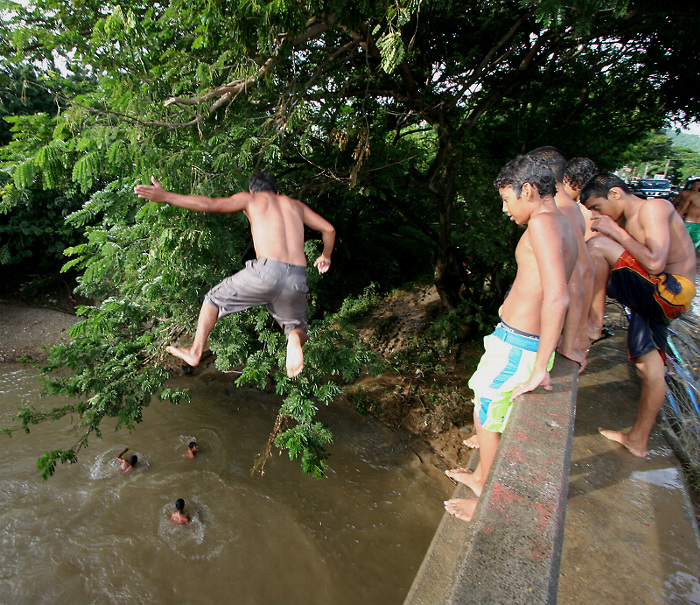 সাঁতারের সাহায্যে দেহের সকল অঙ্গের ব্যায়াম হয় বলে একে পূর্ণাঙ্গ ব্যায়াম বলা হয়।
জোড়ায় কাজ
চিৎ সাঁতারে দেহের অবস্থান কী রকম হবে?
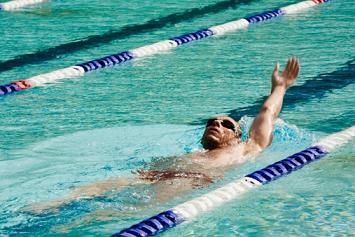 দলগত কাজ
ক দলঃ মুক্ত সাঁতারের নিয়মাবলি ব্যাখ্যা কর।
খ দলঃ চিৎ সাঁতার কীভাবে কাটতে হয় লেখ।
গ দলঃ বুক সাঁতার ও প্রজাপতি সাঁতারের মধ্যে পার্থক্য কী লেখ।
১। সাঁতার কত প্রকার ও কী কী? ২। সাঁতারের আন্তর্জাতিক সংস্থার নাম কী?৩। কত সালে সাঁতার অলিম্পিক গেমসে অন্তর্ভূক্ত হয়?
৪। মুক্ত সাঁতারের ৩ টি নিয়ম বল।
মূল্যায়ন
বাড়ির কাজ
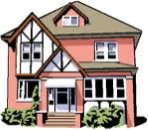 প্রতিযোগিতামূলক প্রত্যেকটি সাঁতারের স্টাইল পানিতে প্রদর্শন কর।
ধন্যবাদ
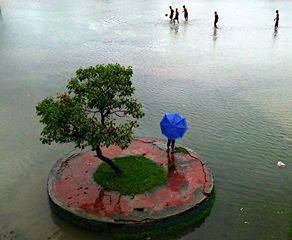